«Бюджет для граждан»
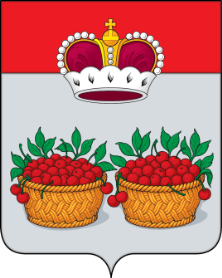 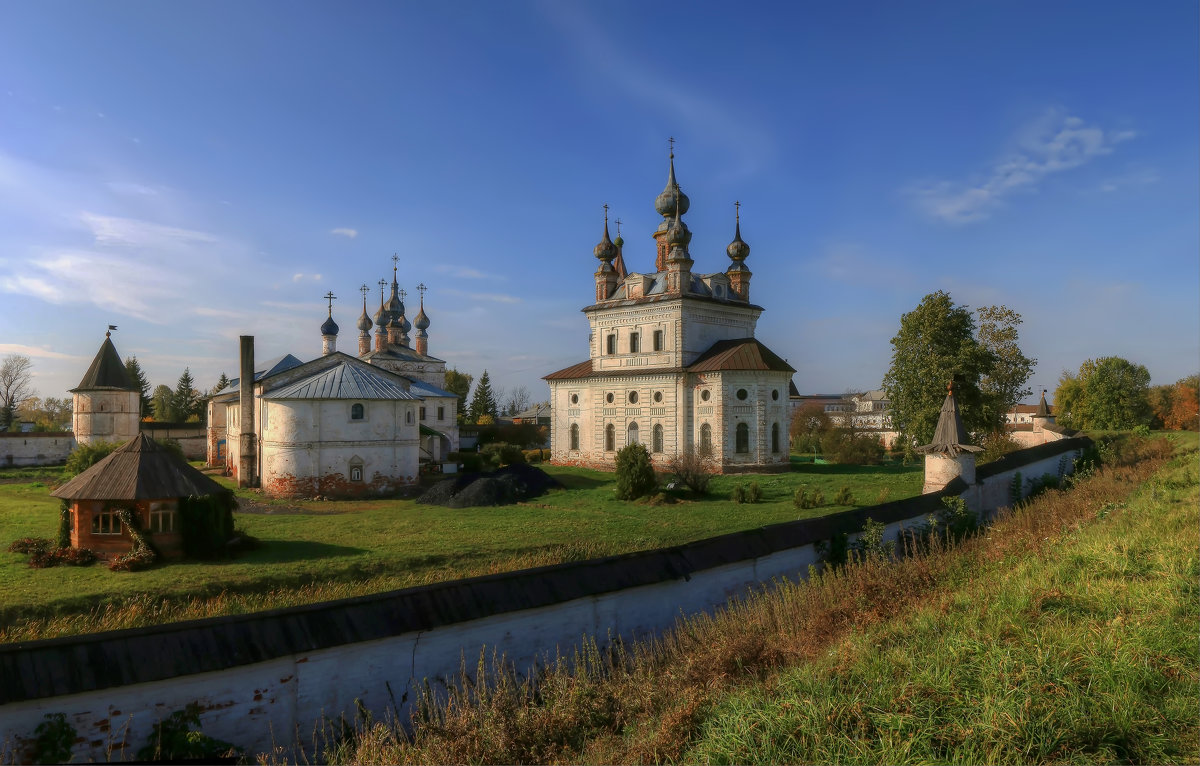 По проекту решения Совета народных депутатов муниципального образования Юрьев- Польский район «Об исполнении бюджета  муниципального образования Юрьев-Польский район за 2019 год»
Что такое «Бюджет»?  
                   
	       Бюджет – это форма образования и расходования денежных средств, предназначенных для финансового обеспечения задач и функций государства и местного самоуправления
Что такое «Бюджет для граждан»?                       
	   
       Бюджет для граждан – это документ, содержащий основные 
положения проекта решения о бюджете и отчета о его исполнении в доступной и понятной форме, разрабатываемый в целях ознакомления граждан с основными задачами и приоритетными направлениями бюджетной политики, основными этапами формирования и исполнения бюджета, источниками доходов бюджета, обоснованиями бюджетных расходов, планируемыми и достигнутыми результатами использования бюджетных ассигнований
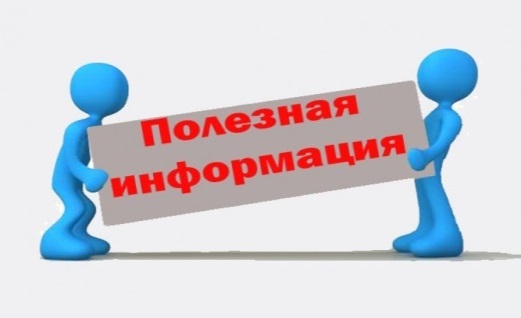 Какие цели преследует документ «Бюджет для граждан» :
повышение финансовой грамотности населения;

раскрытие информации о бюджете муниципального образования Юрьев-Польский район;
 
-  взаимодействие власти и граждан, общественный контроль.
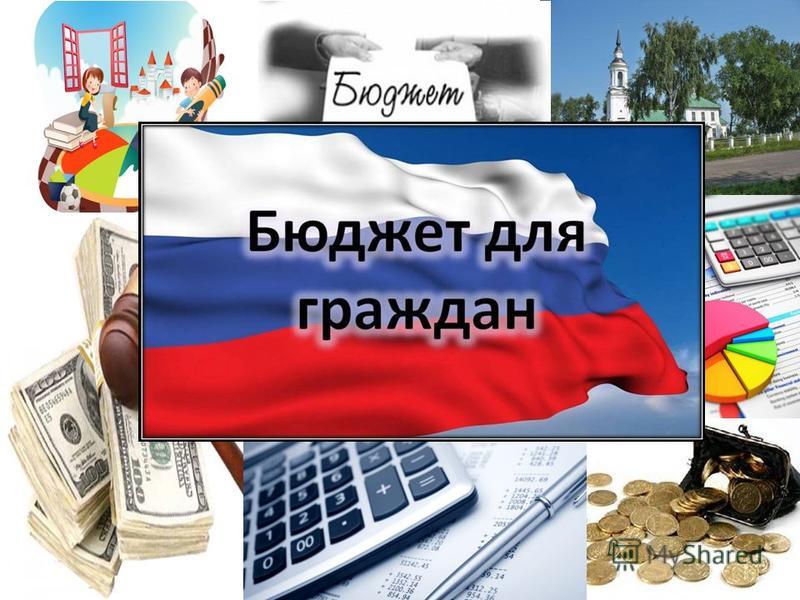 Какие этапы проходит бюджет?
Составление проекта бюджета(планирование)
Рассмотрение и утверждение бюджета
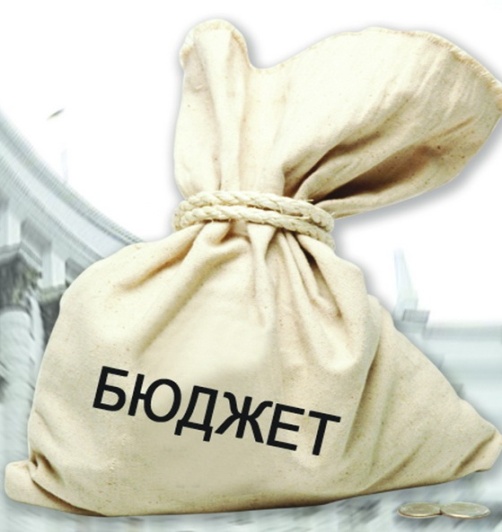 Исполнение бюджета
Муниципальный финансовый контроль
Территориальное деление муниципального образования Юрьев-Польский район
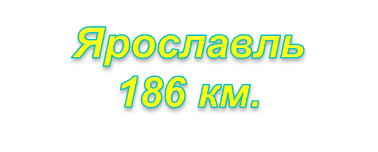 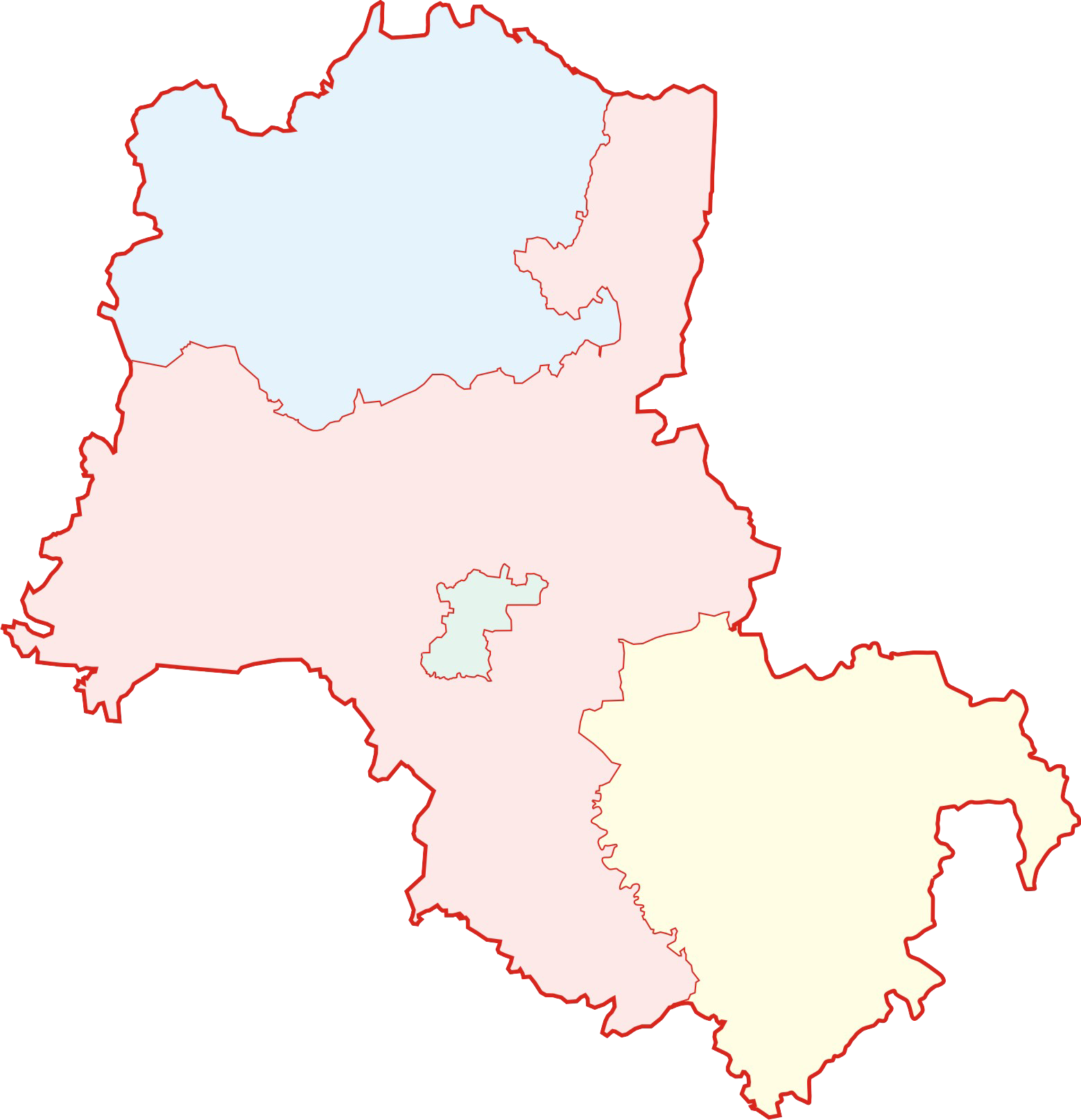 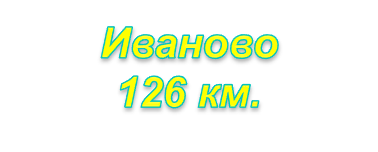 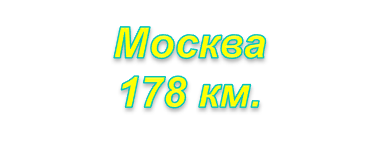 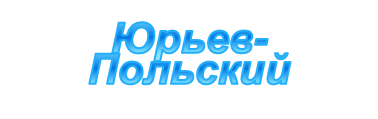 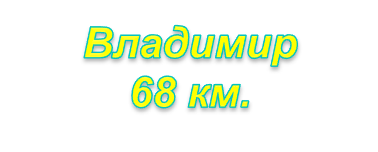 Административно-территориальное деление муниципального образования Юрьев-Польский район
В состав Юрьев-Польского района входят: муниципальное образование Юрьев-Польский район, 1 городское  и 3 сельских поселения. 
      Численность населения, проживающего в муниципальных образованиях, на 01.01.2020 года составляет 34,2 тыс. человек, в том числе 
городское население составляет 18,2 тыс. человек (53%),  сельское население – 16  тыс. человек (47%).
Консолидированный бюджет  Юрьев –Польского района
Консолидированный бюджет Юрьев- Польского района представляет собой свод бюджета муниципального района и местных бюджетов Юрьев- Польского района за исключением межбюджетных трансфертов между этими бюджетами. В состав местных бюджетов Юрьев- Польского района включаются бюджеты 1 городского поселения и 3 сельских поселений.
Показатели характеризующие Юрьев- Польский район
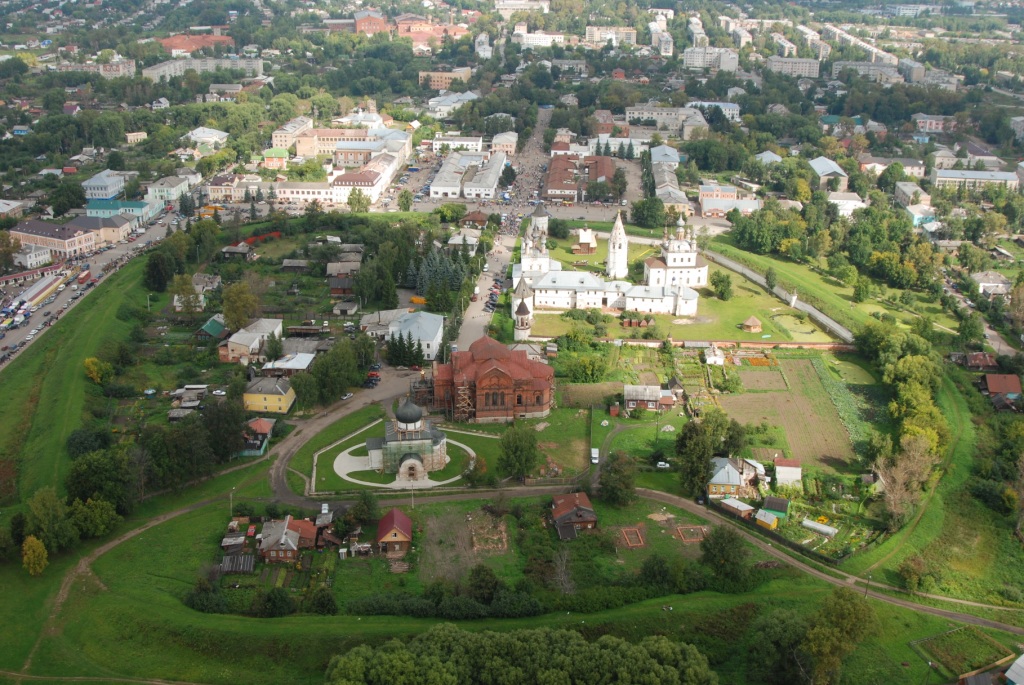 Площадь территории
 Юрьев-Польского района
                      – 1903,46 кв. км.
Численность постоянного населения
по состоянию на 01.01.2020
– 34,2 тыс. человек
Муниципальные учреждения муниципального
 образования Юрьев-Польский район – 46:
-Бюджетных – 32
  -Казенных – 8
-ГРБС-6
Основные показатели социально-экономического развития муниципального образования Юрьев- Польский район за 2019 год
Индекс потребительский цен-4,7 %
Объем жилищного строительства – 13261 кв. м
Численность постоянного населения 
на 01.01.2020 года – 34,2 тыс. человек
Среднемесячная номинальная начисленная заработная плата 
работника организаций (без учета субъектов малого 
предпринимательства)  – 30625,1  руб.
Исполнение бюджета муниципального образования Юрьев- Польский район за 2019 год (тыс. рублей)
Исполнение бюджета муниципального образования Юрьев- Польский район за 2017-2019 годы (тыс. рублей)
Исполнение доходов бюджета муниципального образования Юрьев- Польский район за 2019 год
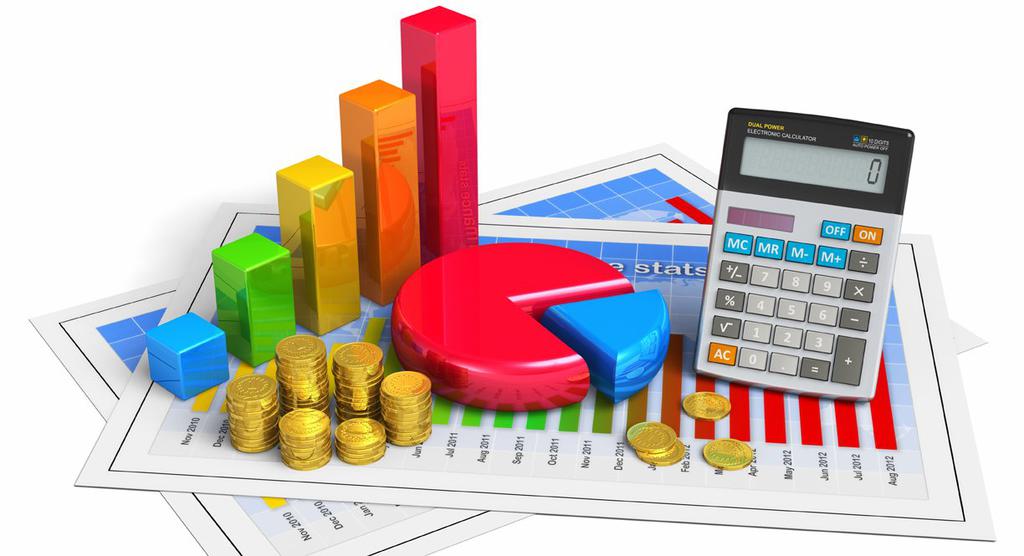 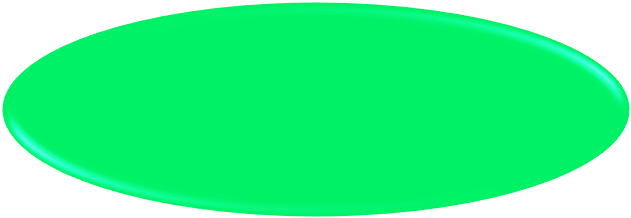 Доходы бюджета 987850,179 тыс. руб.
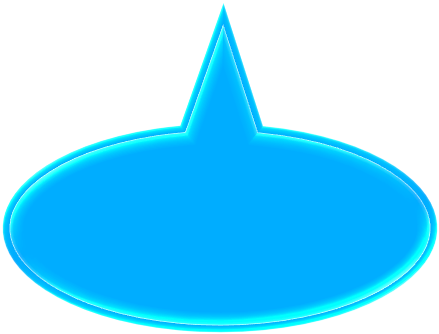 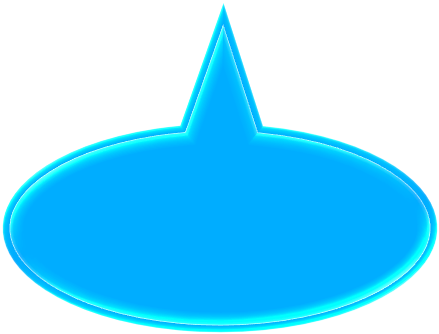 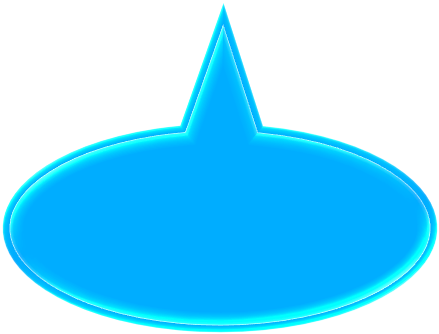 Безвозмездные поступления 748410,246  тыс. руб.
Налоговые доходы 197807,641  тыс. руб.
Неналоговые доходы 41632,292 
 тыс .руб.
Доходы бюджета муниципального образования
 Юрьев-Польский район за 2019 год
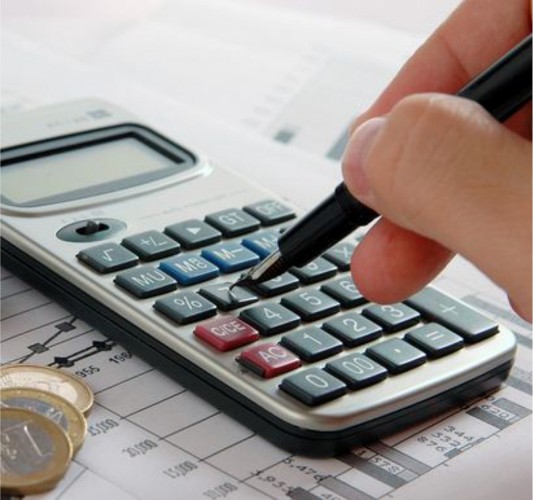 Структура доходов бюджета муниципального образования
 Юрьев-Польский район за 2017-2019 годы
Структура налоговых доходов местного бюджета за 2019 год
Главным источником налоговых доходов являются платежи,  администрируемые межрайонной ИФНС России №3 по Владимирской области. Удельный вес налоговых доходов в собственных доходах составил 82,6%. Поступило в бюджет налоговых доходов в сумме 197807,640 тыс. руб., или 101,2%к годовому плану. В структуре налоговых доходов бюджета поступление федеральных налогов составляет 85,4%, специальных налоговых режимов 14,6%.
          Наибольший удельный вес составляют: налог на доходы физических лиц- 72,6%, налоги на совокупный доход- 14,6%, акцизы по подакцизным товарам-8,9%.
         Поступление налога на доходы физических лиц составило 143639,848 тыс. руб. при плане 142785,000 тыс. руб.
       Поступления по акцизам по подакцизным товарам составили 17653,551 тыс. руб. при плане 17100,000 тыс. руб.
       В 2019 году исполнение налогов на совокупный доход составило  28890,322 тыс. руб., или 102,5% к годовому плану. Налог, взимаемый в связи с применением упрощенной системы налогообложения поступил в сумме 7210,334 тыс. руб.,  единый налог на вмененный доход в сумме 16259,923 тыс. руб., единый сельскохозяйственный налог в сумме 605,749 тыс. руб., налог, взимаемый в связи с применением патентной системы налогообложения в сумме 4814,316 тыс. руб.
       Налога на добычу общераспространенных полезных ископаемых поступило 1529,587тыс. руб. при плане 1513,000 тыс. руб.
        Поступление госпошлины составило 6094,333 тыс. руб. при плане 5900,000 тыс. руб.
Структура неналоговых доходов местного бюджета за 2019 год
Неналоговых доходов за 2019 год мобилизовано в бюджет муниципального образования Юрьев-Польский район в сумме 41632,292 тыс. руб. или 101,4% от годовых бюджетных назначений.
       Одним из основных источников неналоговых доходов являются доходы от использования имущества, находящегося в государственной и муниципальной собственности. В общей сумме неналоговых доходов эти доходы составляют 67.6%, их поступило в отчетном году 28143,951 тыс. руб.
        Вторым по значимости и сумме источников неналоговых доходов 2019 года являются доходы от продажи материальных и нематериальных активов(имущество и земельные участки) — 7383,111 тыс. руб., выполнение 101,6%. Доходы от продажи земельных участков составили 4859,881 тыс. руб., от продажи имущества- 2523,230 тыс. руб.
      Поступления различного вида штрафов за 2019 год составили 5232,285 тыс. руб. или   101,0% к годовым назначениям.
       Кроме этого, в неналоговых доходах учтены поступления платы за негативное воздействие на окружающую среду в сумме 392,728 тыс. руб., прочих неналоговых доходов 346,636 тыс. руб. (невыясненные поступления; денежные средства, поступившие от оператора электронной площадки; плата за размещение нестационарных торговых точек;  плата за использование рекламной конструкции), прочих доходов от оказания платных услуг и компенсации затрат государства 133,581 тыс. руб. (дебиторская задолженность прошлых лет, взносы по обязательному социальному страхованию, за трудовые книжки, возврат по акту ревизии,  возмещение услуг ЖКХ).
Структура безвозмездных поступлений в бюджет муниципального образования Юрьев-Польский район за 2019 год ( тыс. руб.)
Исполнение расходов бюджета муниципального образования Юрьев-Польский район за 2019 год
Распределение расходов бюджета муниципального образования Юрьев-Польский район по разделам бюджетной классификации за 2019 год 
(тыс. рублей)
Динамика исполнения бюджета муниципального образования Юрьев-Польский район по разделам бюджетной классификации
 за 2017-2019 годы 
(тыс. рублей)
Структура расходов бюджета муниципального образования Юрьев-Польский район за  2019 год
Структура исполнения расходов бюджета муниципального образования Юрьев-Польский район за 2017 -2019 годы
Показатели за 2019 год (1051175,519 тыс. рублей)
Показатели за 2018 год  (881125 тыс. рублей)
Показатели за 2017 год  (751672  тыс. рублей)
В структуре исполнения расходов бюджета муниципального образования Юрьев-Польский район за 2019 год наибольший удельный вес имеют бюджетные ассигнования на образование, межбюджетные трансферты, культуру, кинематографию, социальную политику, общегосударственные вопросы, национальную экономику, жилищно-коммунальное хозяйство.
Расходы бюджета муниципального образования Юрьев-Польский район 
за 2019 год в рамках муниципальных программ
Расходы бюджета муниципального образования Юрьев-Польский район за 2019 год составили 1051175,519  тыс. руб., из них на реализацию муниципальных программ 747028,468тыс. рублей, что составляет  71,1 % от общего объема  расходов за 2019 год (тыс. руб.)
Структура исполнения расходов бюджета муниципального образования Юрьев-Польский район за 2017 -2019 годы
Динамика исполнения муниципальных программ 
муниципального образования Юрьев-Польский район за 2017-2019 годы
Муниципальная программа «Развитие физической культуры и спорта на территории муниципального образования Юрьев-Польский район 
на 2018-2020 годы»
Муниципальная программа «Формирование доступной среды жизнедеятельности для инвалидов муниципального образования Юрьев-Польский район на 2017-2020 годы»
Муниципальная программа «Развитие образования на территории муниципального образования Юрьев- Польский район на 2015-2020 годы»
Муниципальная программа «Развитие системы гражданской обороны, безопасности на водных объектах, защиты населения от чрезвычайных ситуаций и снижения рисков их возникновения  на территории муниципального образования Юрьев- Польский район на 2017-2020 годы»
Муниципальная программа «Развитие культуры и туризма муниципального образования Юрьев- Польский район на 2014-2020 годы»
Муниципальная программа «Развитие сети автомобильных дорог общего пользования местного значения  муниципального образования Юрьев- Польский район на 2017-2021 годы»
Муниципальная программа «Устойчивое развитие сельских территорий 
на 2014-2017 годы и на период до 2020 года» 
муниципального образования Юрьев- Польский район
Муниципальная программа «Комплексные меры противодействия злоупотреблению наркотиками и их незаконному обороту на территории муниципального образования  Юрьев- Польский район на 2017-2020 годы»
Муниципальная программа «Обеспечение общественного порядка и профилактика правонарушений на территории  муниципального образования Юрьев-Польский район 2017-2020 годы»
Муниципальная программа «Профилактика терроризма и экстремизма, а также минимизации и (или) ликвидации последствий проявлений терроризма и экстремизма на территории муниципального образования Юрьев-Польский район 2017-2020 годы»
Муниципальная программа «Развитие агропромышленного комплекса муниципального образования Юрьев-Польский район 2014 -2020 годы»
Муниципальная программа «Содействие развитию малого и среднего предпринимательства и потребительской кооперации муниципального образования Юрьев-Польский район на 2017-2019 годы»
Муниципальная программа «Развитие информатизации администрации МО Юрьев-Польский район на 2017-2019 годы»
Муниципальная программа «Развитие муниципальной службы муниципального образования Юрьев-Польский район 2017-2019 годы»
Муниципальная программа «Обеспечение территории Юрьев- Польского района документами территориального планирования 2017-2019 годы»
Муниципальная программа «Экологическая безопасность территории муниципального образования Юрьев- Польский район на 2017-2020 годы»
Муниципальная программа «Профилактика терроризма и экстремизма, а также минимизации и (или) ликвидации последствий проявления терроризма и экстремизма на  территории муниципального образования Юрьев- Польский район на 2017-2020 годы»
Муниципальная программа «Энергосбережение и повышение энергетической эффективности Юрьев- Польского района на период 2017-2020 г.г
Объем бюджетных ассигнований, направляемых на государственную и муниципальную поддержку семьи и детей в муниципальном образовании 
Юрьев- Польский район за 2017-2019 годы
(тыс. рублей)
Структура исполнения расходов по разделу «Образование» за 2019 год
Структура исполнения расходов по разделу «Социальная политика» за 2019 год
Структура исполнения расходов по разделу «Национальная экономика» за 2019 год
Структура исполнения расходов дорожного фонда за 2019 год
Структура исполнения расходов  по разделу «Культура, кинематография» за 2019 год
Структура исполнения  расходов  по разделу «Общегосударственные вопросы» 
за 2019 год
Структура исполнения расходов  по разделу 
«Жилищно-коммунальное хозяйство» за 2019 год
Распределение межбюджетных трансфертов из бюджета муниципального образования Юрьев-Польский район бюджетам муниципальных образований за 2019 год
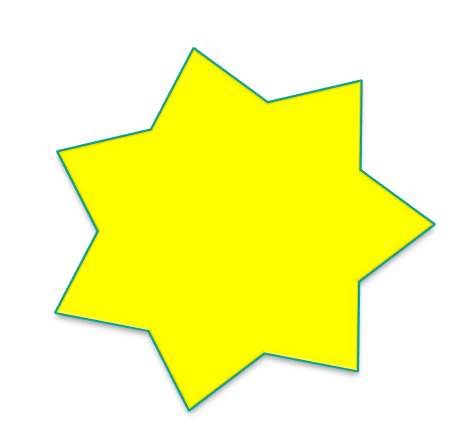 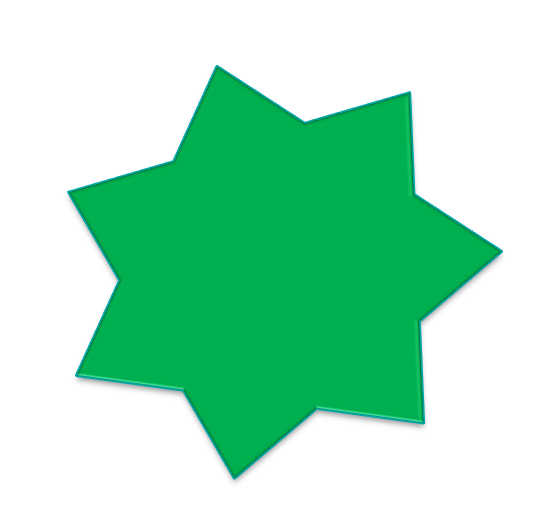 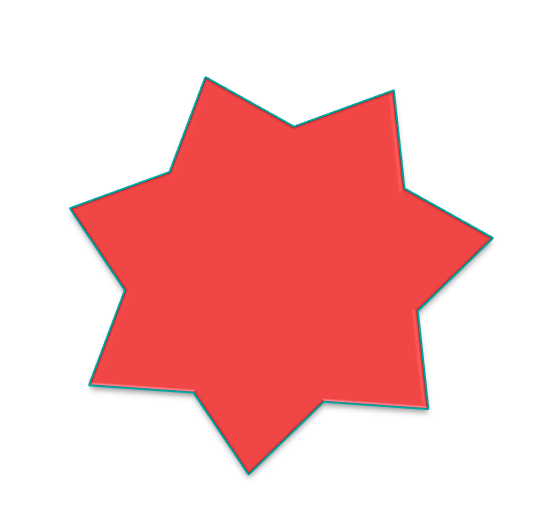 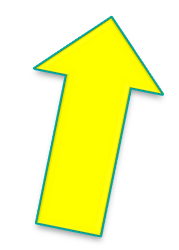 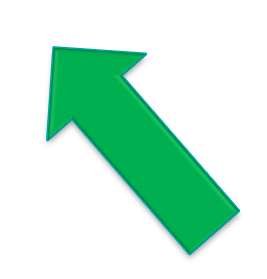 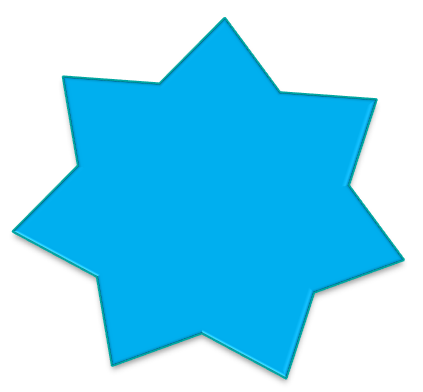 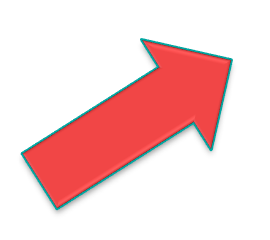 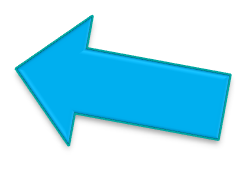 Бюджет МО
г. Юрьев-Польский
Бюджет МО
Небыловское
Бюджет МО
Симское
192551,4 т.р
2770,7 т.р.
1776 т.р.
Бюджет МО
Красносельское
9368,8 т.р.
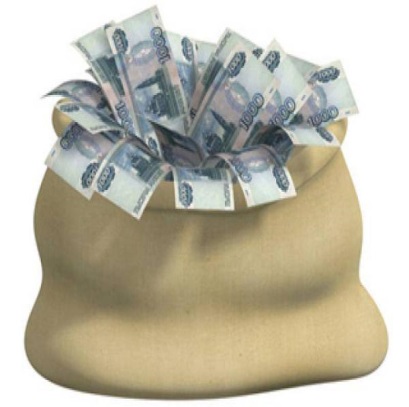 Бюджет 
муниципального образования 
     Юрьев-Польский район
Распределение межбюджетных трансфертов из бюджета муниципального образования Юрьев-Польский район бюджетам муниципальных образований за 2017-2019 годы
Дополнительная информация по исполнению бюджета муниципального образования Юрьев-Польский район за 2019 год
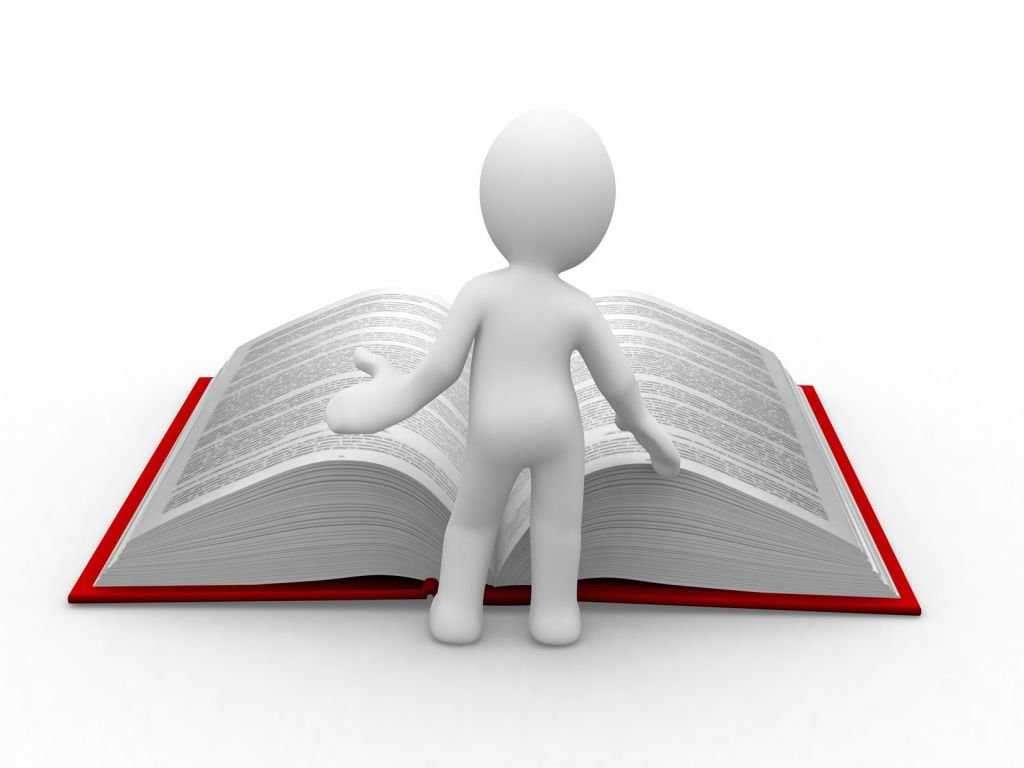 Контактная информация
Финансовое управление администрации муниципального образования
       Юрьев- Польский район
Адрес: ул. Шибанкова, д. 33, г. Юрьев-Польский, 601800  
      Тел:8(49246)2-21-91, факс 8(49246)2-25-07
      адрес электронной почты: finupryu-pol@mail.ru
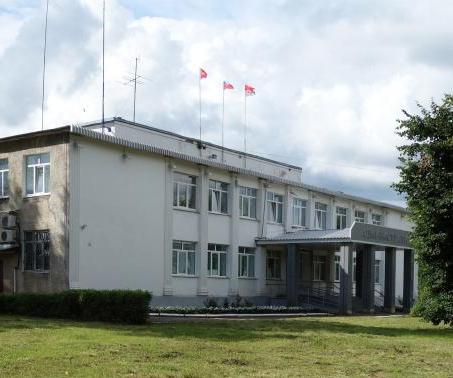